ФГБОУ ВО Астраханский государственный медицинский университет Минздрава России, г.Астрахань, Россия
Кафедра инфекционных болезней и эпидемиологии
(зав. каф.,- д.м.н., проф. Галимзянов Х.М.)
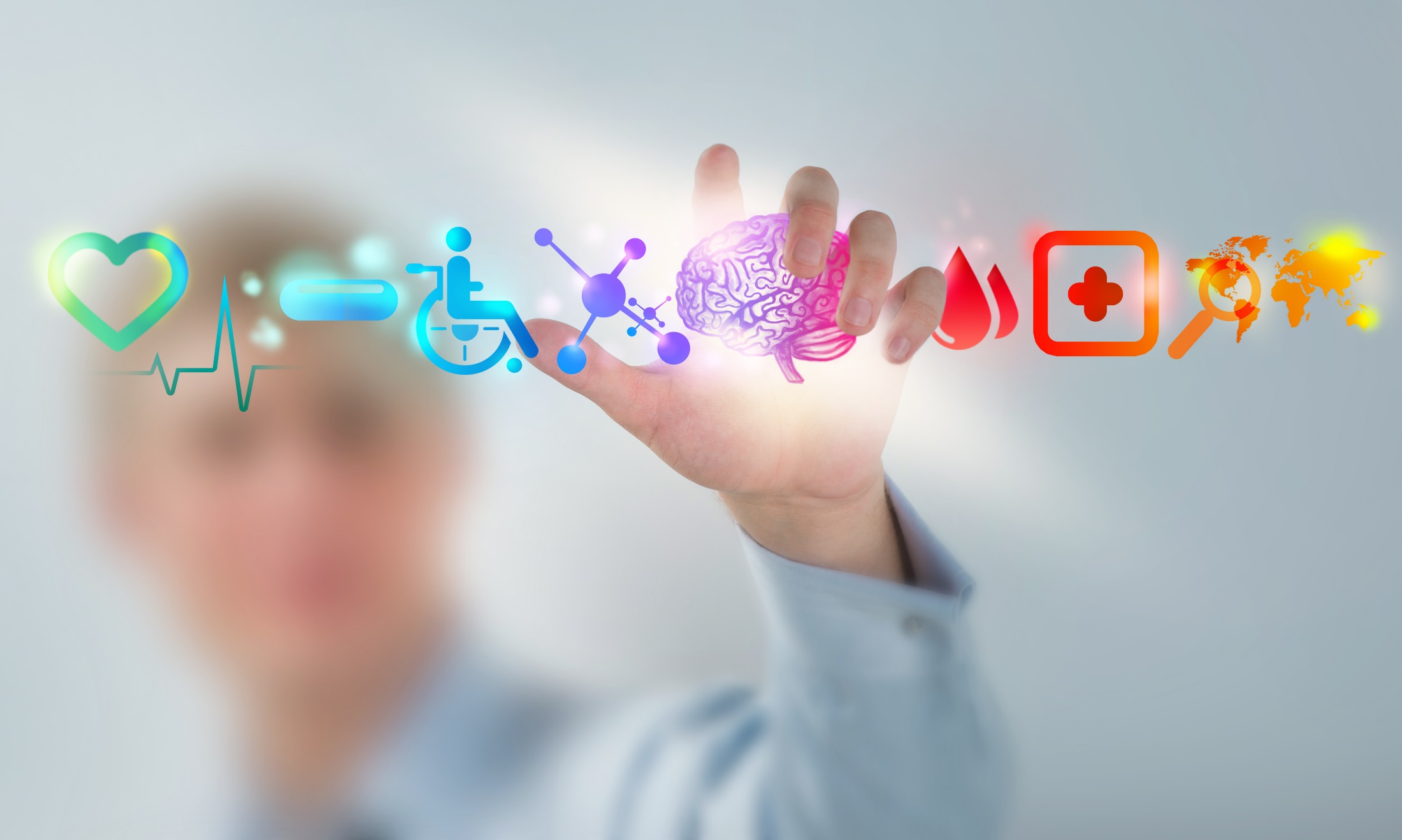 БЕШЕНСТВО В АСТРАХАНСКОЙ ОБЛАСТИ
В НАСТОЯЩЕЕ ВРЕМЯ
Подготовили:




                       Астрахань 2019
Бешенство - острое инфекционное заболевание из группы вирусных зоонозов, развивающееся вследствие укуса или ослюнения больным животным, характеризуется энцефаломиелитом, приводящее к летальному исходу, сопровождающееся приступами резкого возбуждения двигательных центров, слюнотечением, судорогами мышц глотки и дыхательных мышц с последующим их параличом
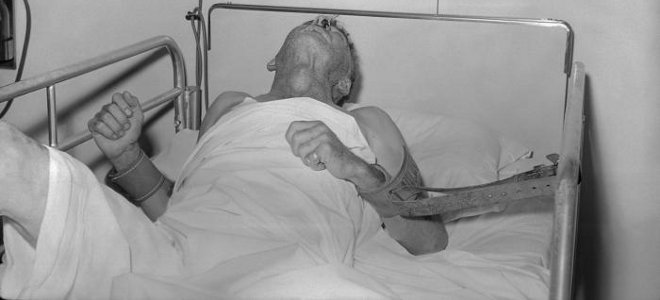 Актуальность проблемы
Несмотря на небольшое количество больных, за исследуемый период, актуальность изучения данного инфекционного заболевания представляет большое значение, так как бешенство и в настоящее время остается неизлечимым заболеванием. Количество обращений только по Астраханской области за 2018 год составило 4708 случаев (в том числе дикими 63), по сравнению с 2017 годом 4504(соответственно 65). А циркуляция вируса бешенства среди животных наблюдается постоянно, о чем свидетельствует ежегодная регистрация заболеваемости среди них.
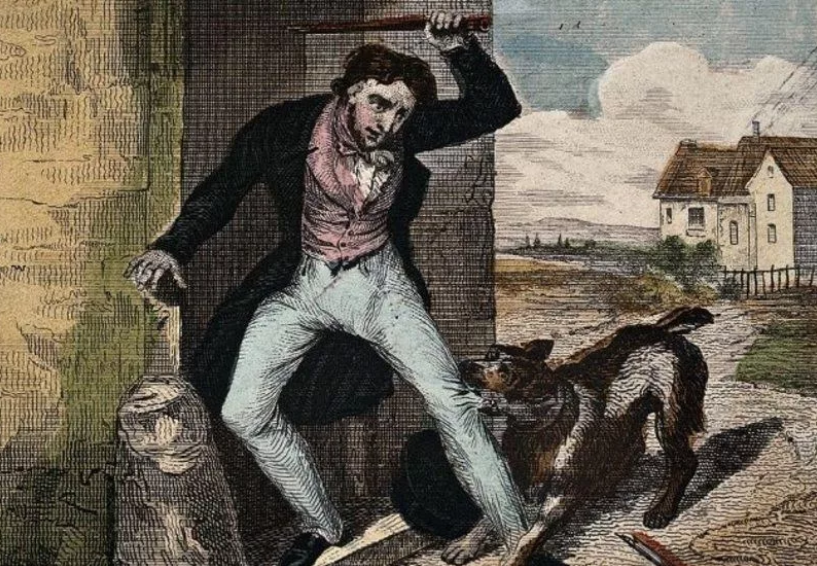 Количество обращений с укусами по Астраханской области
2017
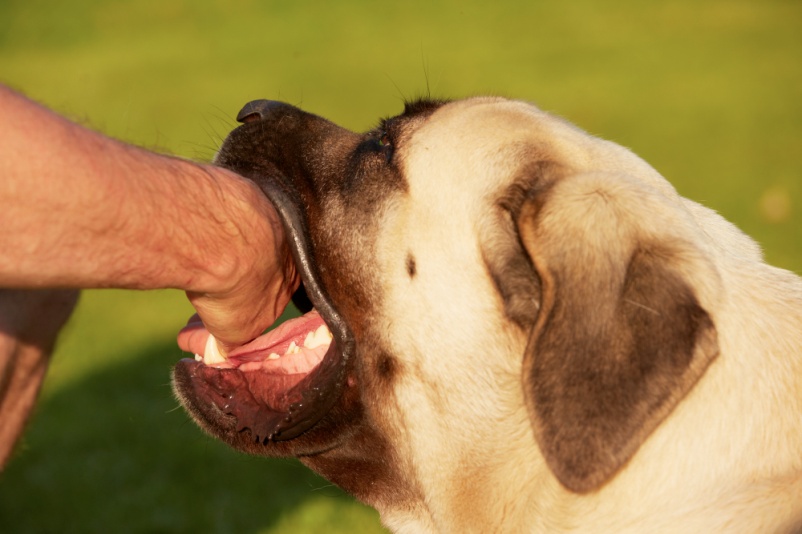 65
4504
2018
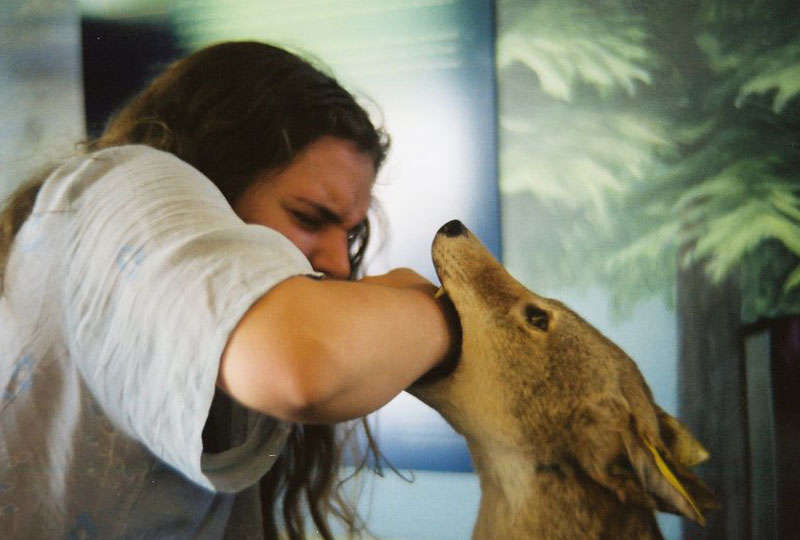 4708
63
Цель исследования: Проанализировать клинические и эпидемиологические особенности течения бешенства у больных в Астраханской области. Материалы и методы:  Было проанализировано 17 историй болезни больных бешенством за период с 1990 по 2011 года
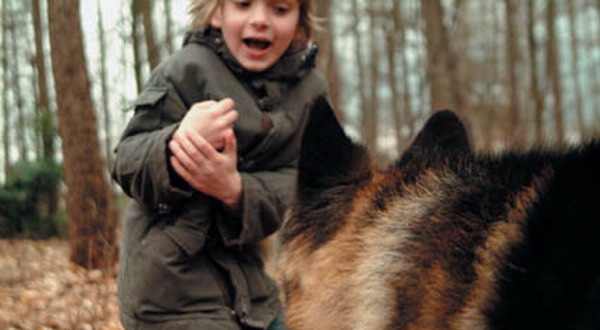 Количество случаев в Астраханской области
Соотношение больных по месту жительства
Сельские жители                        Городские жители
12 человек
70%
5 человек
30%
Распределение больных по полу
Возраст больных колеблется от 4 до 86 лет.
Профессия заболевших
Укусы и ослюнения животными
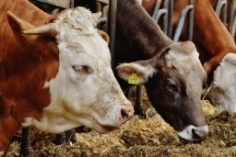 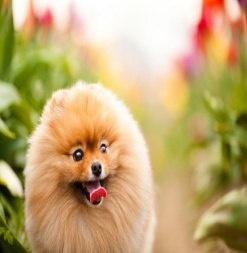 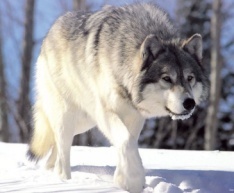 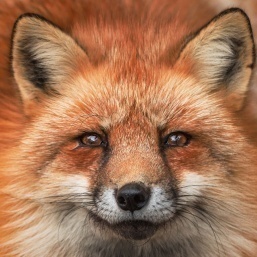 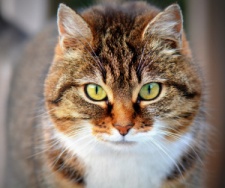 Локализация укусов
Сроки обращения больных за медицинской помощью
Диагнозы на догоспитальном этапе
Продолжительность инкубационного периода
Симптомы продромального периода
Симптомы разгара больных
Выводы:
1. Чаще других страдали жители сельской местности.
2.Средневозрастной категории.
3.Чаще заболевание возникало после контакта с собаками.
4.Симптомы начального периода и разгара заболевания были типичны.
5.Летальность в 100% случаев.
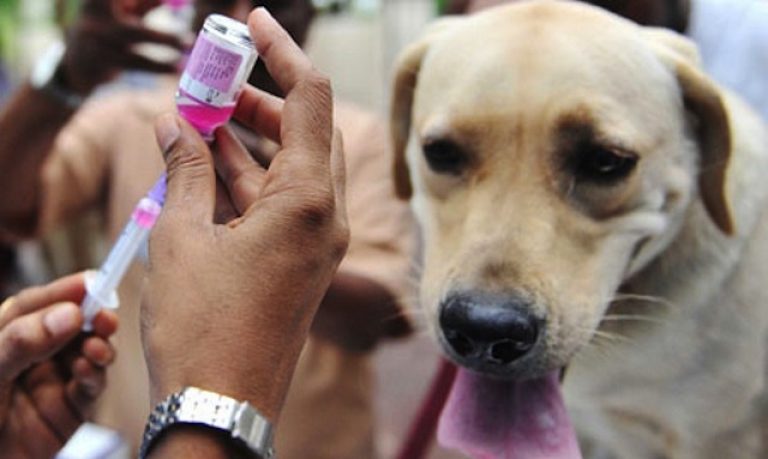 Профилактика
Иммуноглобулин антирабический из сыворотки человека.
    Предназначен для профилактики бешенства при наличии укусов и   ослюнения бешеными животными. 
    Поскольку вакцина обеспечивает выработку защитных антител спустя 10-14 дней после введения, каждому человеку имеющему вероятность заражение бешенством, в комбинации с антирабической вакциной должен назначаться антирабический иммуноглобулин. Широкий спектр защитных антител позволяет эффективно использовать иммуноглобулин при лечении бешенства.
    Препарат вводят однократно в дозе 20 МЕ/КГ массы тела взрослого и ребенка. Побочные реакции возникают редко.
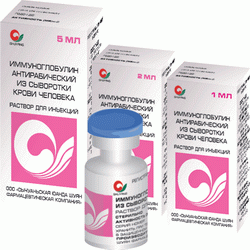 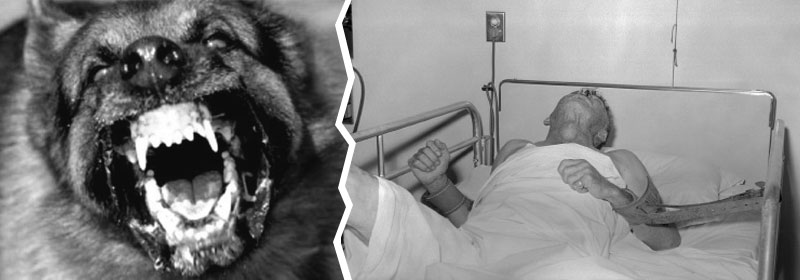 Нет болезни мучительнее и ужаснее, как водобоязнь. Когда впервые мне довелось увидеть бешеного человека, я возненавидел всех в мире собачников и собак.
А.П.Чехов
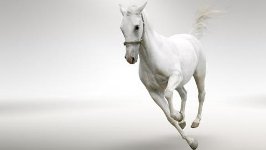 Спасибо за внимание!